Pengenalan Java
kautsar@trunojoyo.ac.id
Outline
kautsar@trunojoyo.ac.id
Bagaimana Java Bekerja ?
kautsar@trunojoyo.ac.id
ada 4 tahapan yang terjadi ketika kita membuat program di java
Saat kita membuat listing program. File ini di sebut source file, dan disimpan dalam file dengan ekstensi .java
selanjutnya, program di compile. Pada tahap ini dilakukan
pengecekan Syntax penulisan program. Jika tidak ada error, dilanjutkan ke proses berikutnya
merubah dari source ke bahasa mesin
selanjutnya di dapatkan file baru yang berisi bahasa mesin / bytecode. Setiap perangkat yang bisa menjalankan file java, pasti bisa menjalan file ini. File ini akan ber-ekstensi .class
file bytecode dijalankan di atas java virtual mechine (JVM). JVM ini spesifik bergantung pada os atau mesin yang digunakan. Ada JVM untuk windows, macintosh, linux, smartphone, device, dsb.
kautsar@trunojoyo.ac.id
kautsar@trunojoyo.ac.id
lebih detil..
dalam contoh di atas
kita membuat program java, dengan nama class Party dan di simpan dalam file dengan nama “Party.java”. Jika class tidak dideklarasikan public, maka nama file tidak harus sama dengan nama class
untuk melakukan compile source program, kita menggunakan javac. Jika tidak ada error, maka akan terbentuk file hasil compile dengan nama “Party.class”. 
Outputnya adalah bytecode dengan nama “Party.class”.
Untuk menjalankan program, kita memanggil java virtual machine (JVM) dengan argumen “Party.class”. JVM akan merubah bytcode menjadi sesuatu yang dipahami oleh platform JVM sehingga program bisa di jalankan.
kautsar@trunojoyo.ac.id
Struktur Program dalam Java
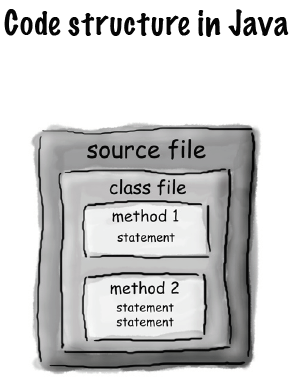 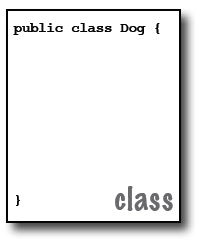 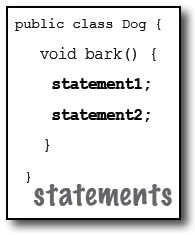 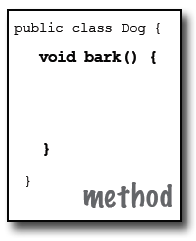 kautsar@trunojoyo.ac.id
dalam 1 file source terdapat 1 class
dalam 1 class terdapat beberapa method (minimal 1 method)
dalam 1 method terdapat beberapa baris perintah program java
kautsar@trunojoyo.ac.id
kautsar@trunojoyo.ac.id
keyword 'public' menunjukkan bahwa deklarasi tersebut bersifat umum dan bisa diakses oleh class lain
keyword 'class' menunjukkan bahwa itu adalah class, diikuti dengan nama class
block program class ditandai dengan '{' dan '}'
dalam sebuah class, bisa memiliki 1 method default yang bersifat static dan otomatis di jalankan ketika class di jalankan, dengan ketentuan
method bersifat public static
method bernama main
block program method ditandai dengan '{' dan '}'
setiap akhir perintah java diakhiri dengan simbol ';'
kautsar@trunojoyo.ac.id
Contoh menulis class dengan method main
public class Kucing
{
    public static void main(int bil1, int bil2){
	int a = 10;
	System.out.println(“i Rule the world”;
	//ini komentar
    }    
}
kautsar@trunojoyo.ac.id
Resume
setiap akhir perintah program harus diakhir dengan ';'
untuk memberikan komentar, gunakan '//'
spasi tidak berpengaruh pada pembacaan program
untuk mendeklarasikan variabel, definisikan type data dan nama variabelnya
class dan method harus didefinisikan didalam kurung kurawal '{' dan '}'
kautsar@trunojoyo.ac.id
Apa yang bisa ditulis dalam sebuah method
melakukan sesuatu
deklarasi variabel
memberikan nilai pada variabel
memanggil method lain
melakukan sesuatu dan diulang / berulang, loop menggunakan for dan while
melakukan sesuatu sesuai kondisi tertentu, branching
kautsar@trunojoyo.ac.id
public class Contoh
{
    public static void main(){
        int x=3;
        String name="amin";
        x=x+3;
        System.out.println("x is " + x);
        
        //loops
        while(x>3){
            x = x - 1;
        }
        
        //branching
        if(x==3){
            System.out.println("nilai x = 3");
        }
        System.out.println("baris ini tetap di jalankan");        
    }
}
kautsar@trunojoyo.ac.id
Operator Pengujian Boolean
'<', digunakan untuk menguji 2 buah operand, apakah operand ke1 lebih kecil dari operand ke2. Jika ya, akan menghasilkan nilai 'true', dan jika tidak akan menghasilan nilai 'false'
'>', digunakan untuk menguji 2 buah operand, apakah operand ke1 lebih besar dari operand ke2. Jika ya, akan menghasilkan nilai 'true', dan jika tidak akan menghasilan nilai 'false'
'==', digunakan untuk menguji 2 buah operand, apakah operand ke1 sama dengan operand ke2. Jika ya, akan menghasilkan nilai 'true', dan jika tidak akan menghasilan nilai 'false'
kautsar@trunojoyo.ac.id
Resume Pertanyaan
Kenapa semua harus dalam bentuk class ? 
Java adalah bahasa pemrograman berbasis Object Oriented
Apakah setiap class java harus memiliki method main ? 
tidak, bisa jadi sebuah class tidak memiliki method main
kautsar@trunojoyo.ac.id
Resume : pengingat
setiap perintah program di akhir dengan ';'
block program didefinisikan di dalam '{' dan '}'
deklarasikan variabel int
int x
untuk memberikan nilai pada sebuah variabel, digunakan '='
untuk menguji apakah 2 buah variabel isinya sama, digunakan '=='
while loop akan menjalankan semua block program yang ada di dalam '{' dan '}' selama kondisi terpenuhi
jika kondisi tidak terpenuhi, program akan berlanjut ke program setelah block program
untuk melakukan pengujian boolen, harus di letakkan di dalam '(' dan ')'
kautsar@trunojoyo.ac.id
Latihan
buat program yang bisa menampilkan output seperti berikut:
contoh
Input
bil 1 : 2
Bil 2 : 4
Output
2,2,2,2
contoh
Input
bil 1 : 4
Bil 2 : 5
Output
4,4,4,4,4
kautsar@trunojoyo.ac.id
Increment / Decrement Operator
adalah operator khusus untuk melakukan penambahan / pengurangan sebanyak 1 dari sebuah variabel
ada 2 jenis
increment : menambah 1 
contoh x++
sama dengan x = x + 1
decrement : mengurangi 1
contoh x--
sama dengan x = x - 1
kautsar@trunojoyo.ac.id
dengan operator ini, bisa mempersingkat penulisan for, 
dari: 
for (int i = 0; i <=10;i = i + 1)
{
	.......
}
menjadi:
for (int i = 0; i <=10;i = i++)
{
	.......
}
kautsar@trunojoyo.ac.id
Contoh
kautsar@trunojoyo.ac.id
pada contoh di atas, kita membuat class dengan nama Kucing
dalam class tersebut, ada method main yang otomatis dijalankan ketika class dipanggil, kita tandai dengan keyword public static void main
ada 2 argumen, bil1 dan bil2, dengan type data int (integer)
di dalam method, ada for (perulangan), 
didalam for, berjalan dari 0, berjalan selama x kurang dari bil2, nilai x increment
program di dalam for
menampilkan isi bil1, sesuai kondisi
kautsar@trunojoyo.ac.id
Video Tutorial Memulai Blue J
kautsar@trunojoyo.ac.id
Referensi
“Head First Java”, Kathy Sierra & Bert Bates, O'Reilly, Chapter 1
kautsar@trunojoyo.ac.id